ClaI
EcoRI
Control
BamHI
HaeIII
HindIII
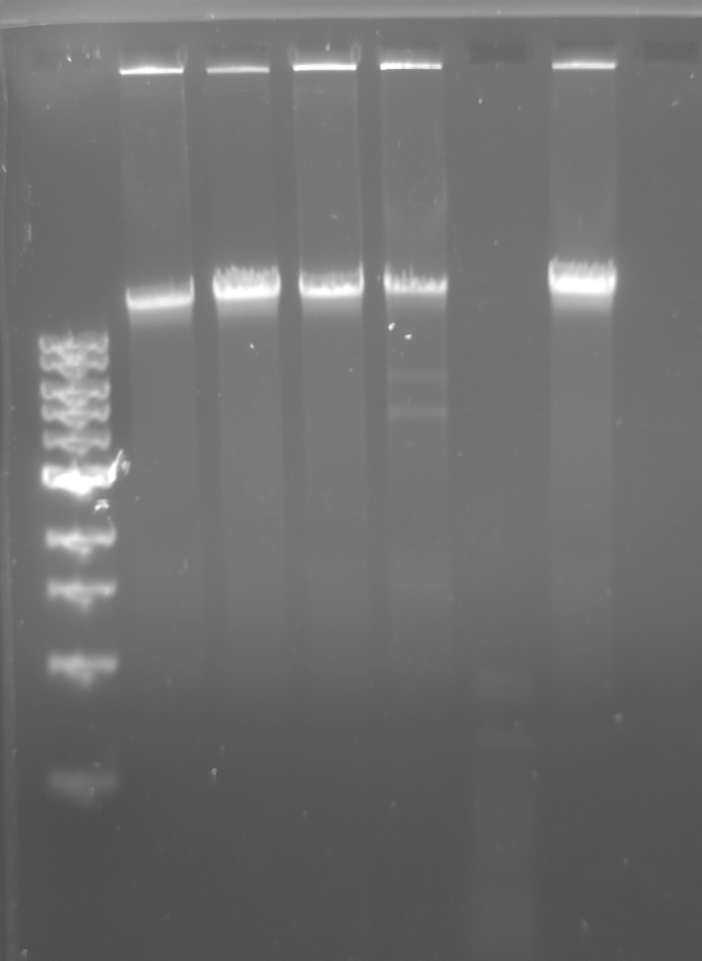 DNA Ladder
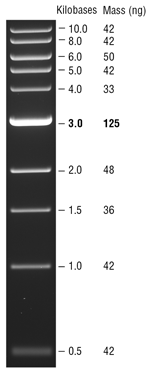 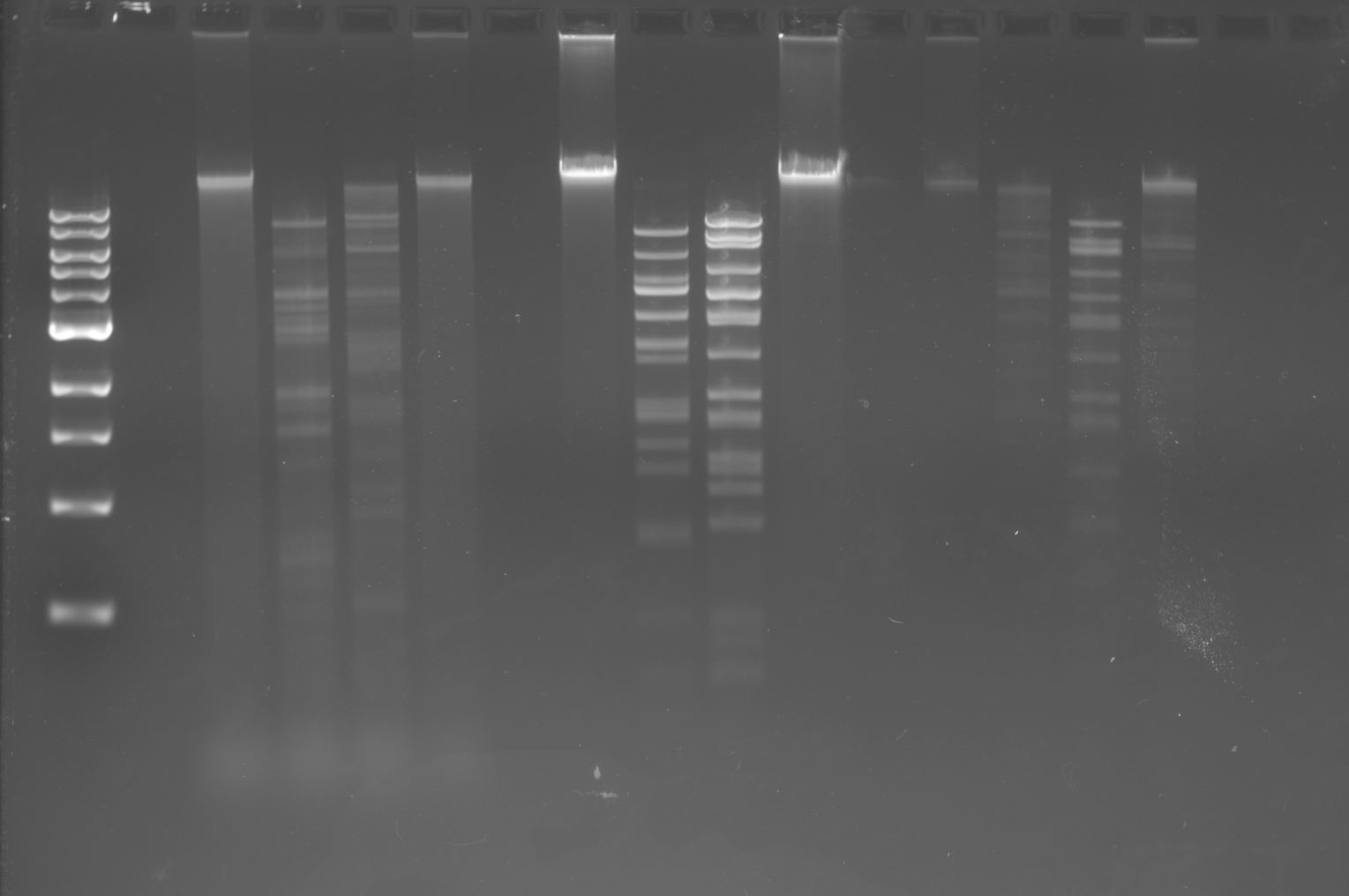 1
4
2
3
DNA Ladder
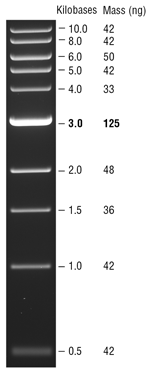 1. Control
2. AhdI
3. BstXI
4. DraIII-HF
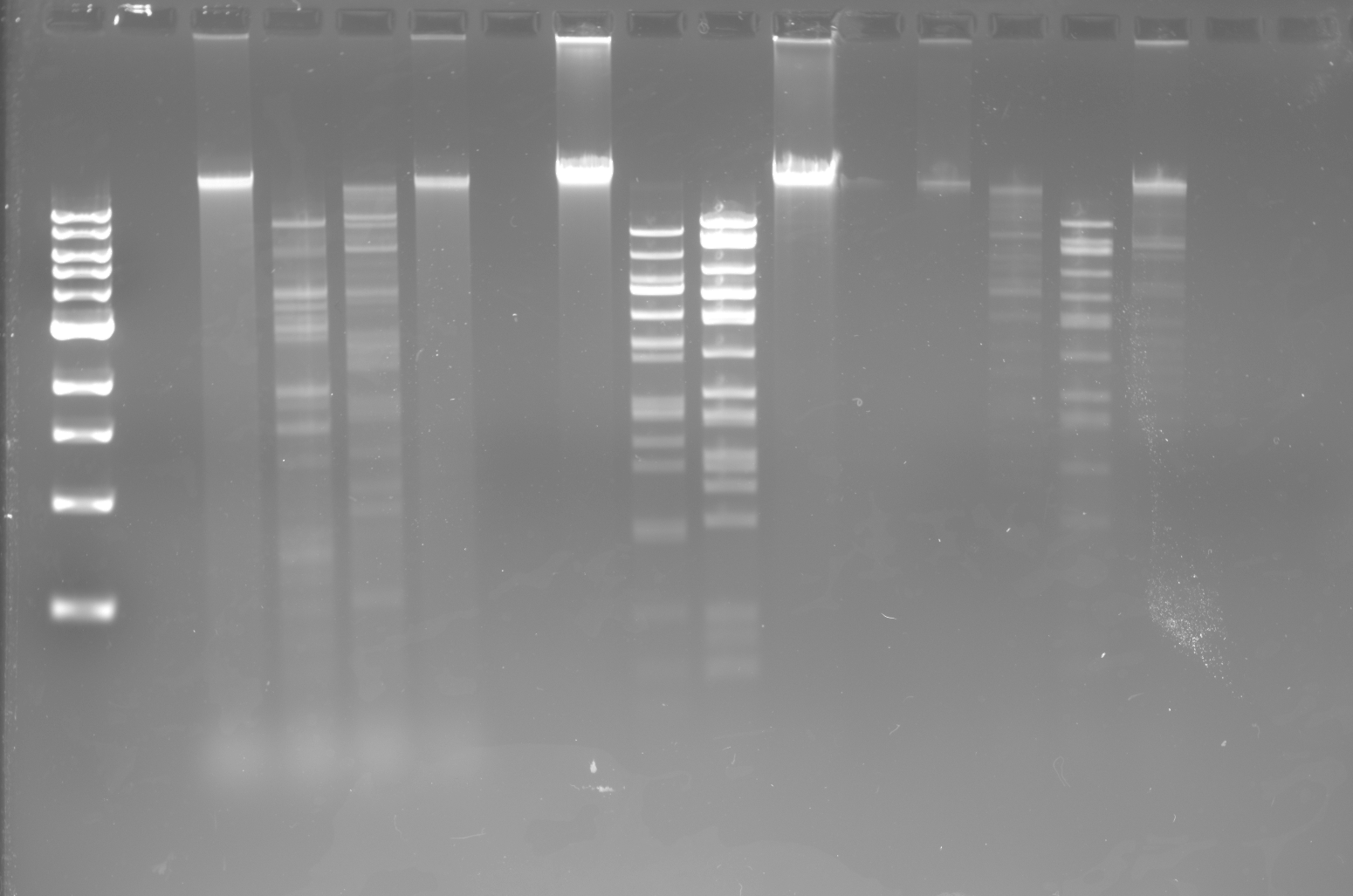